Tahap persiapan
Pembuatan Ekstrak Daun Jaloh
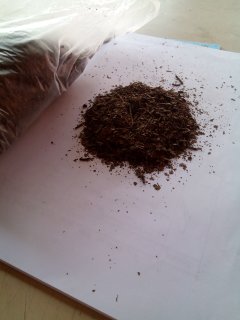 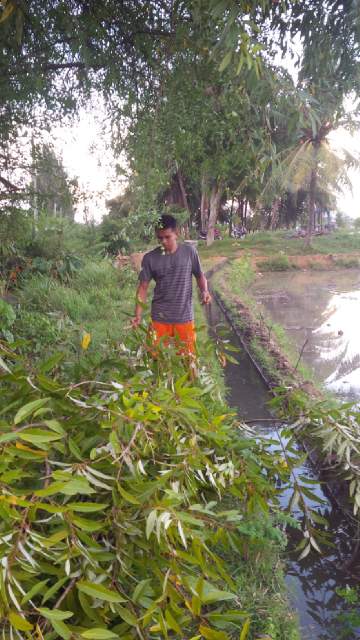 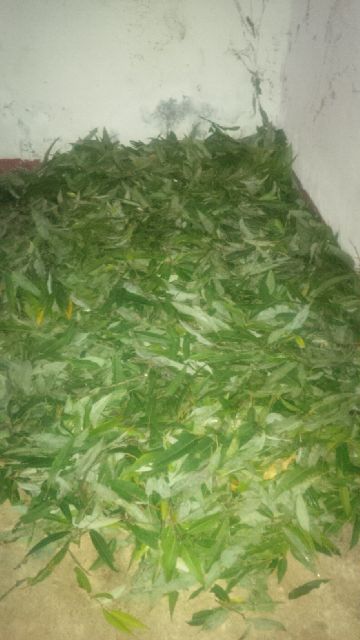 Pengeringan
Penggilingan
Pemetikan
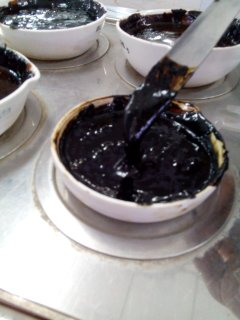 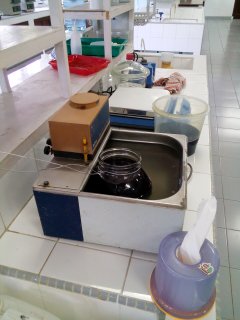 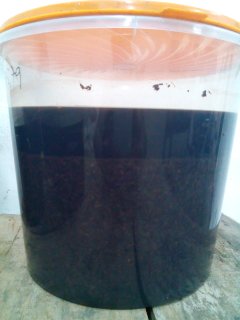 Evaporasi pada suhu 65 C
Esktrak Jaloh dalam bentuk pasta
Dimaeserasi dengan etanol 70%
Proses Pelarutan Ekstrak
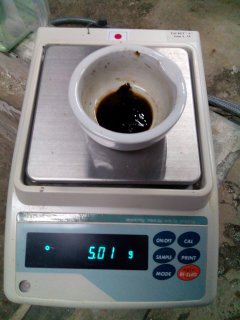 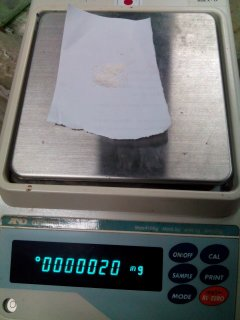 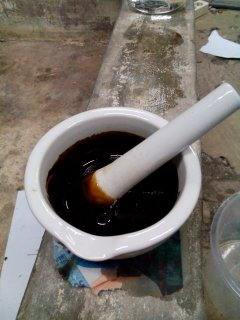 Penimbangan Ekstrak
Penimbangan CMC
Pelarutan
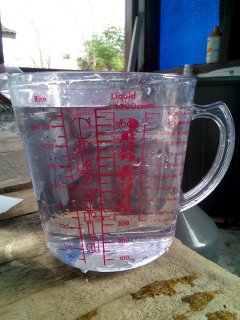 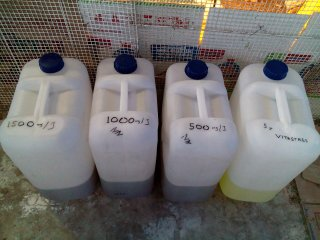 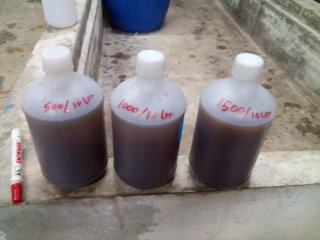 Pengukuran air 1 liter
Larutan Indukan 1 liter
Larutan 10 liter